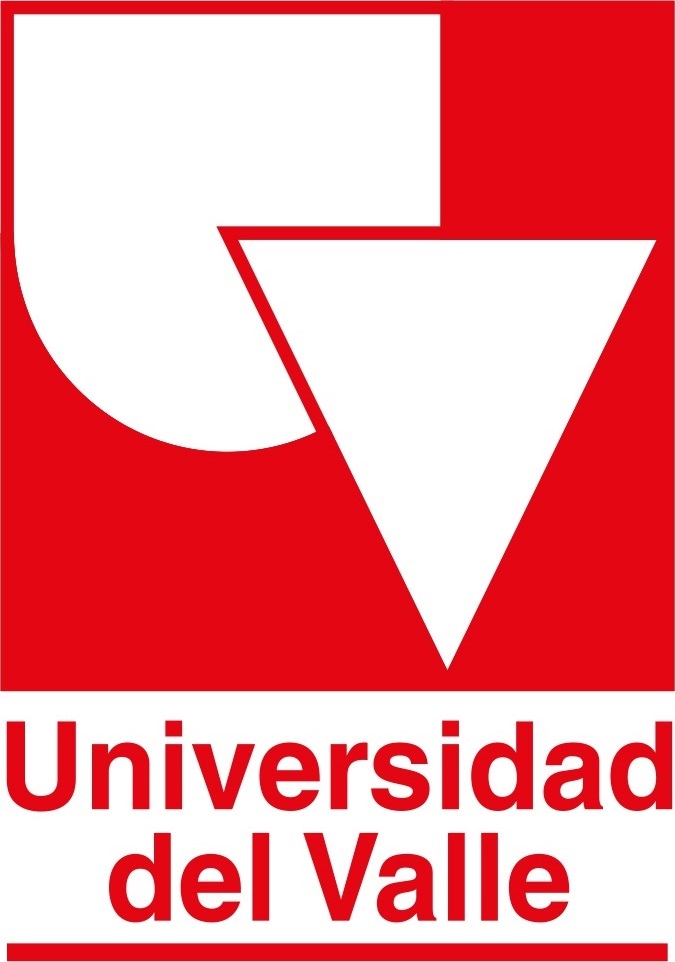 Taller: El protocolo de investigación
Lyda Osorio y Maria Alicia Del Castillo
Escuela de Salud Pública
Universidad del Valle
31 enero 2025
[Speaker Notes: You can use this slide when teaching and presenting at TGHN LAC events]
Agenda
2:00 Bienvenida y acuerdos
2:05 Diligenciamiento listado de asistencia y consentimiento informado
2:10 El protocolo-guía y puntos claves 
2:45 La escritura del protocolo de investigación-ejercicio práctico
3:30 Descanso
3:45 Continuación-La escritura del protocolo de investigación
4:40 Diligenciamiento de la encuesta de satisfacción
¡Escribe!
[Speaker Notes: Icebreaker: Most unique Go around the room, and ask each participant to share something about themselves that they believe makes them different from everyone else in the room]
Objetivos de aprendizaje
Identificar la importancia del protocolo dentro de la investigación
Reconocer la estructura y puntos clave para la escritura del protocolo de investigación
Desarrollar  habilidades para la redacción  del protocolo de investigación
Asistencia y consentimiento informado
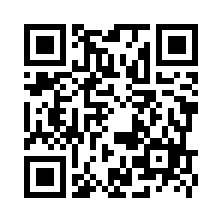 ¿Por que es necesario el protocolo de investigación?
¿Por que es necesario el protocolo de investigación?
Indica la pregunta que desea responder
Le anima a planificar el proyecto en detalle, antes de comenzar.
Te permite ver el proceso total de tu proyecto.
Actúa como guía para todo el personal involucrado en el proyecto.
Actúa como un "recordatorio" para usted y su supervisor (o compañeros de trabajo) de la estructura inicial y los objetivos del proyecto.
Le permite monitorear el progreso del proyecto.
Es necesario si necesita solicitar financiación  y también para obtener la  aprobación del comité de ética de su institución
Guía escritura: El protocolo, Escuela de Salud Pública
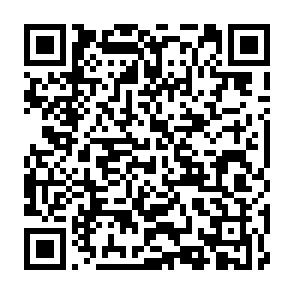 https://drive.google.com/file/d/1oS2IQiMSnUPSJ7DNmZphJNNjnRJKvB9W/view?usp=drive_link
Manos para escribir
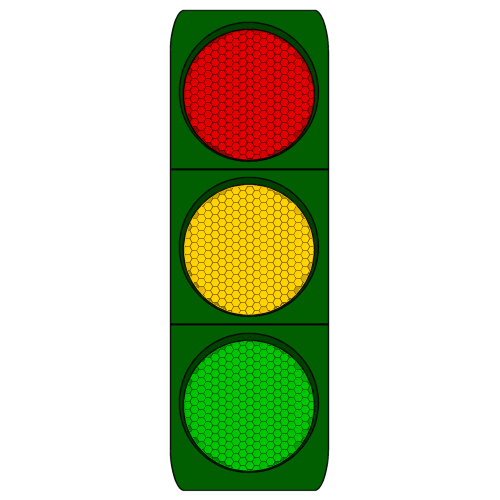 ¿Falta de concentración?
Encuesta de satisfacción taller
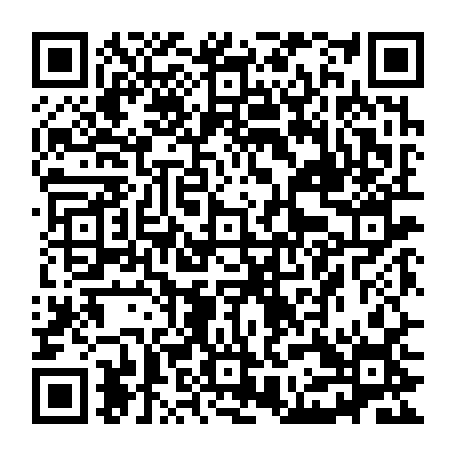